2022 Fundraising Opportunities
Unit Subscription Program 
5 copies of Gazette & Leatherneck delivered monthly to battalions/squadrons and up
~$53,000 in annual program delivery
Fundraising day in September similar to Giving Day in April

5th Annual Golf for the Marines Tournament at Creighton Farms, October 24th 
Silent auction opportunities

Matching gift campaign (end of year) 
$50,000 match vs $25,000 in previous years
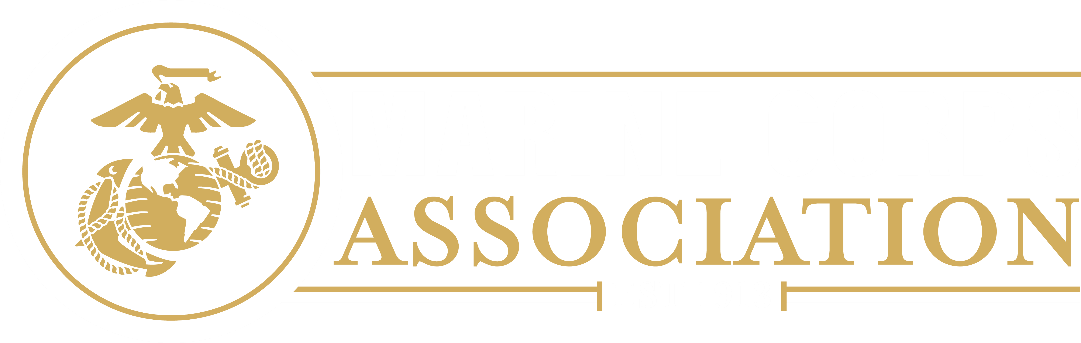 1